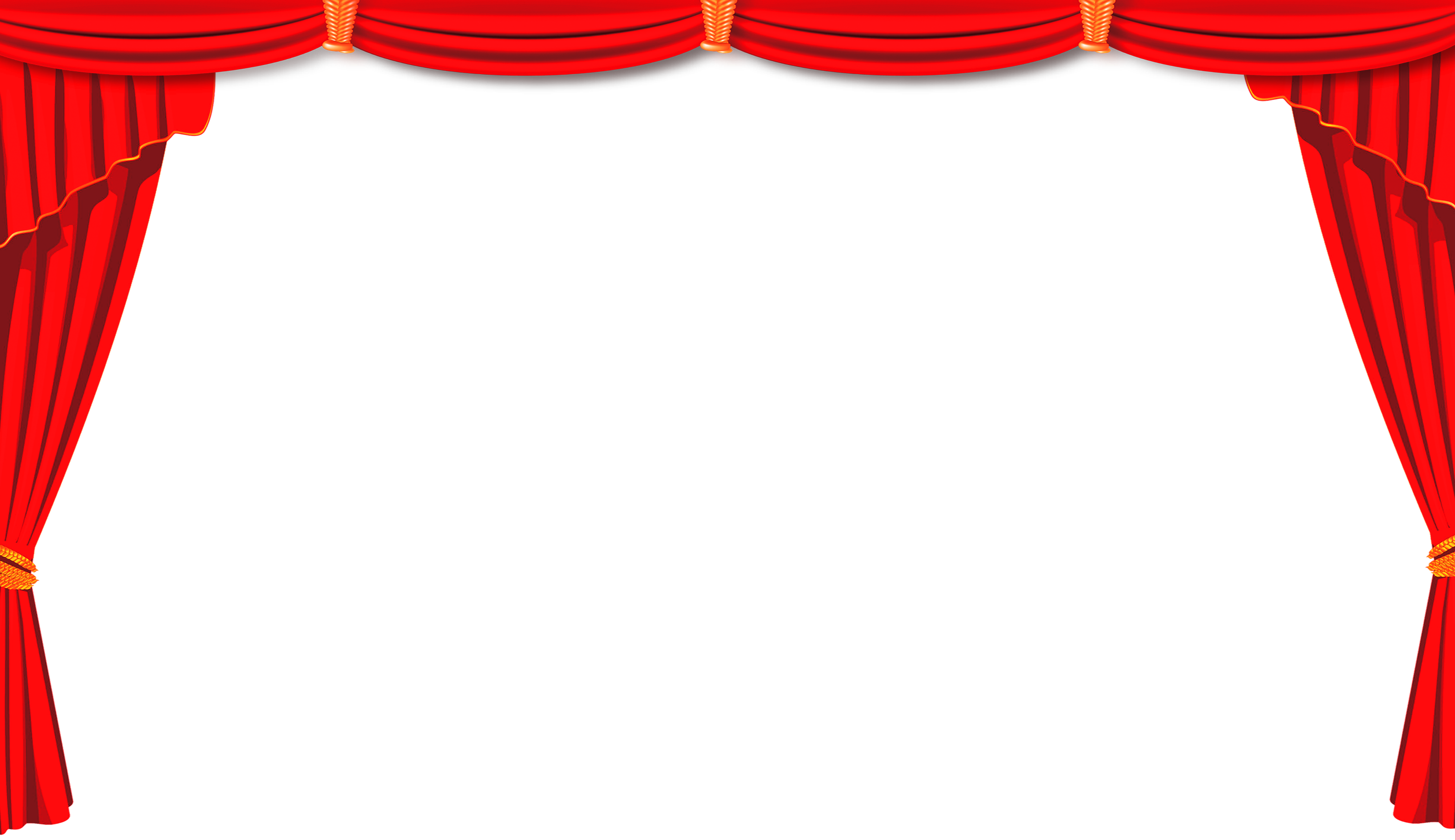 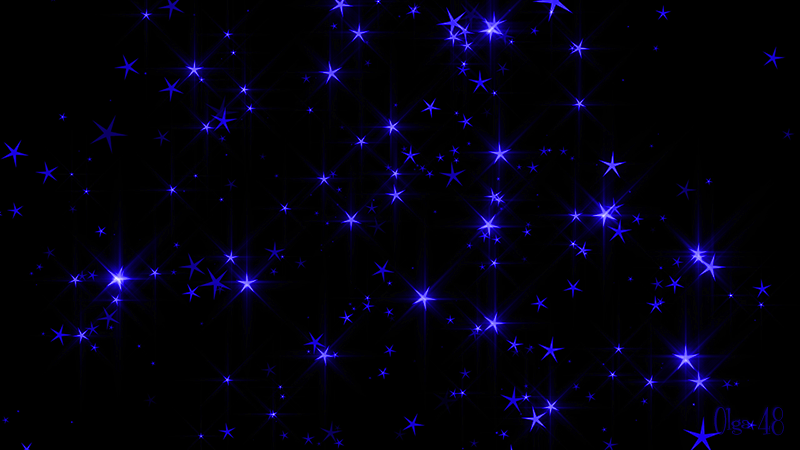 Отрицательное предложение с наречиями 不 и 没
（例：我没去中国。我不去中国。 
      他不想喝茶。他没喝水。）
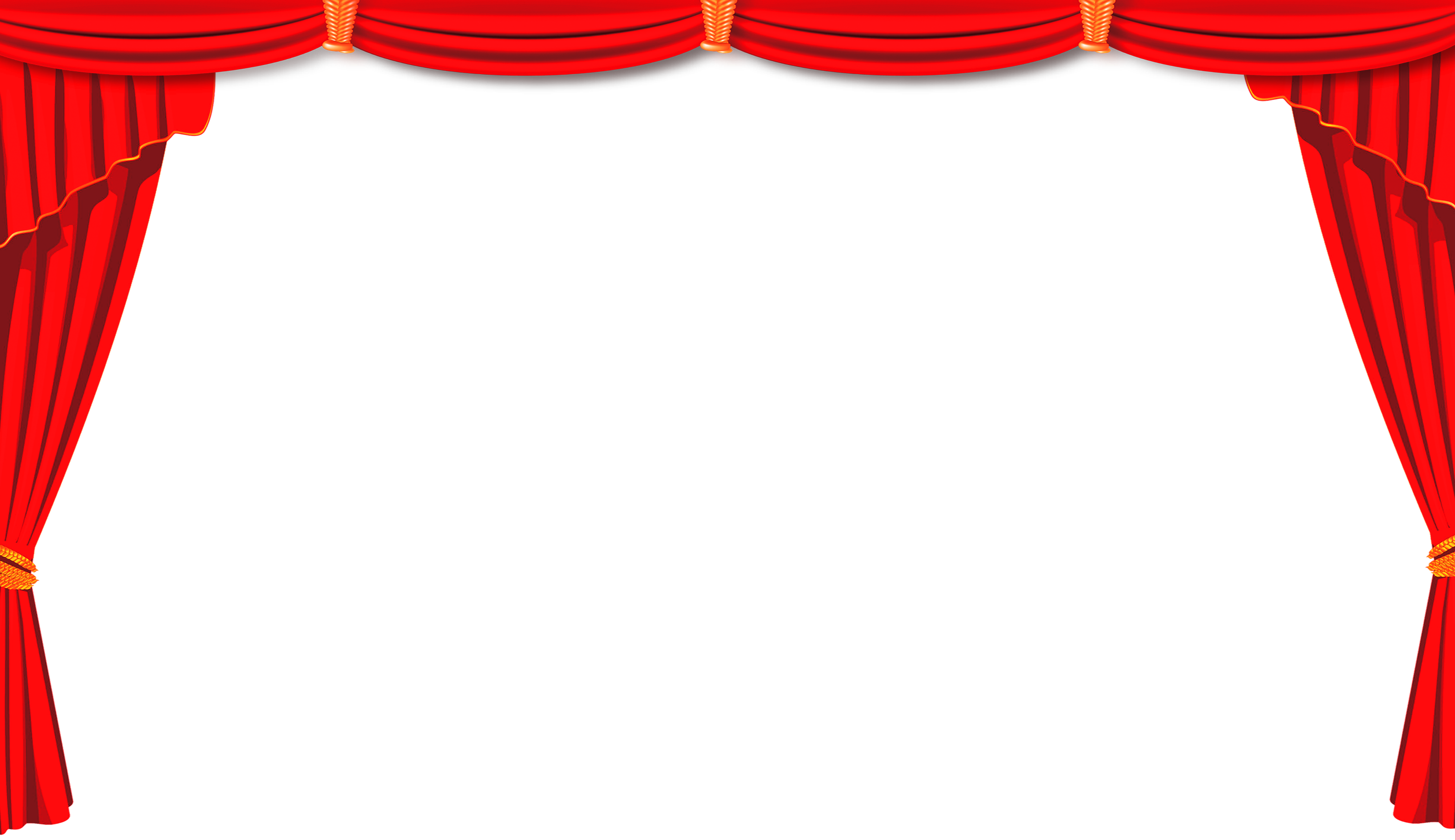 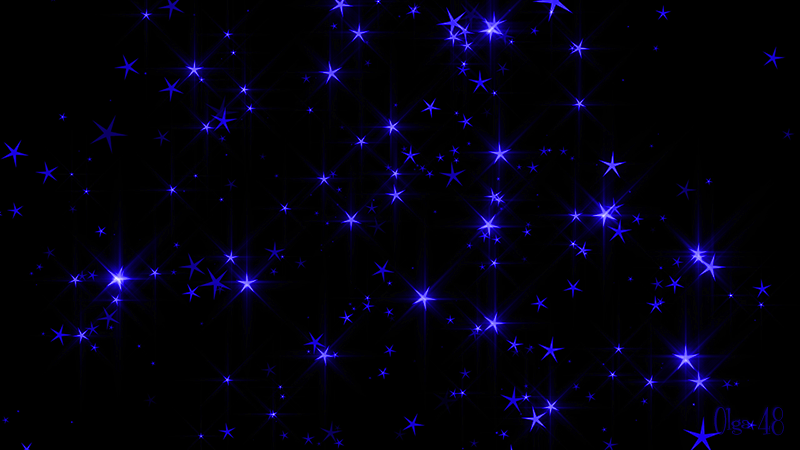 Давайте повторим фразы, которые знаем!
吃肉-    … ….
喝茶-    … ….
去中国-… ….
 喝水-    … ….
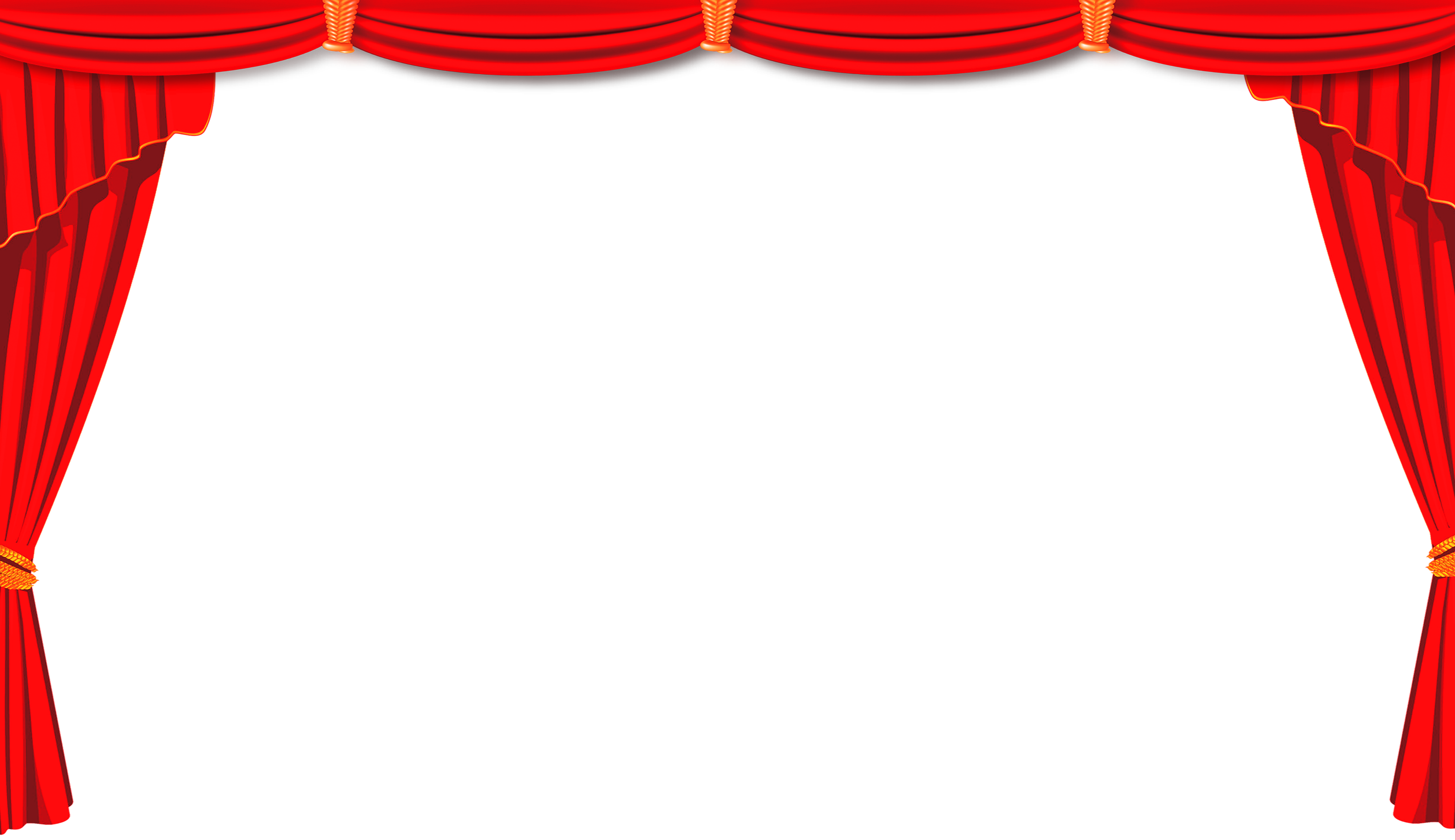 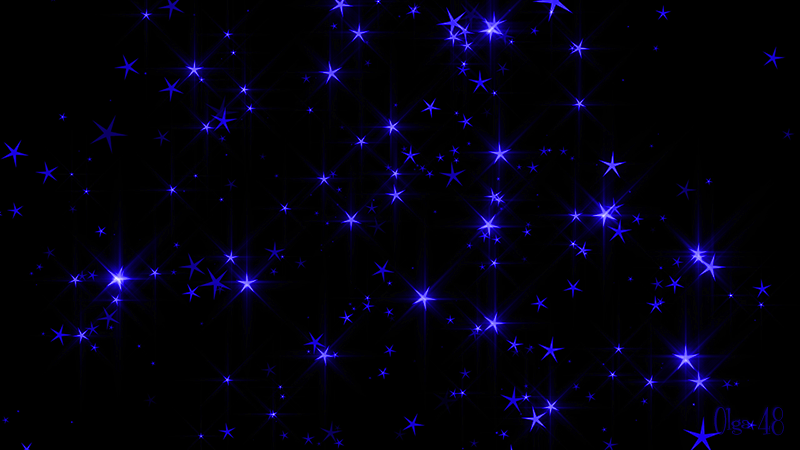 Давайте повторим схему 
стандартного предложения! 
Это: подлежащее + глагол + дополнение
 不 может использоваться для отрицания привычных действий, чтобы сказать о том, что вы не привыкли делать, например, не привыкли пить много молока, не привыкли есть мясо…
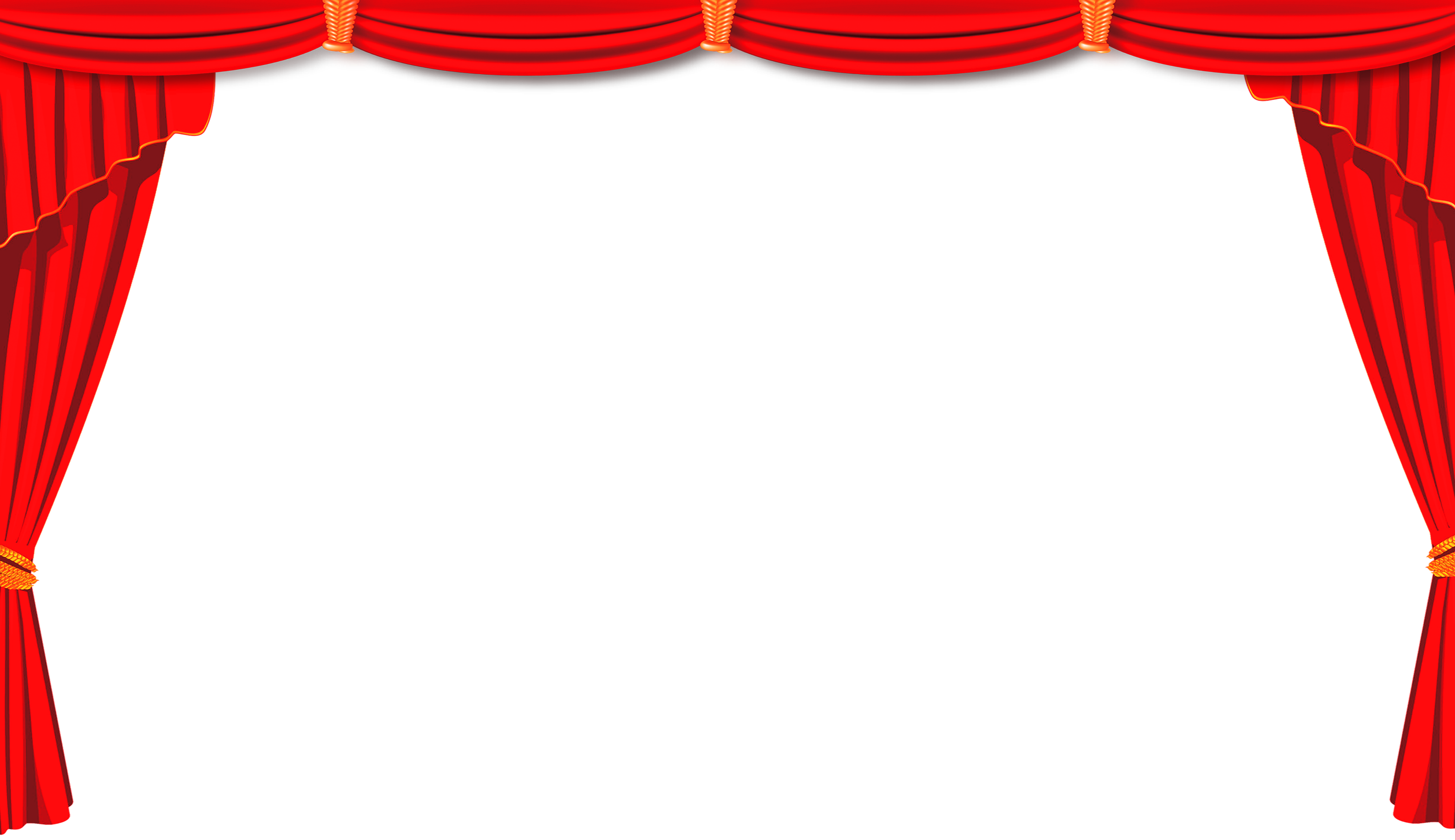 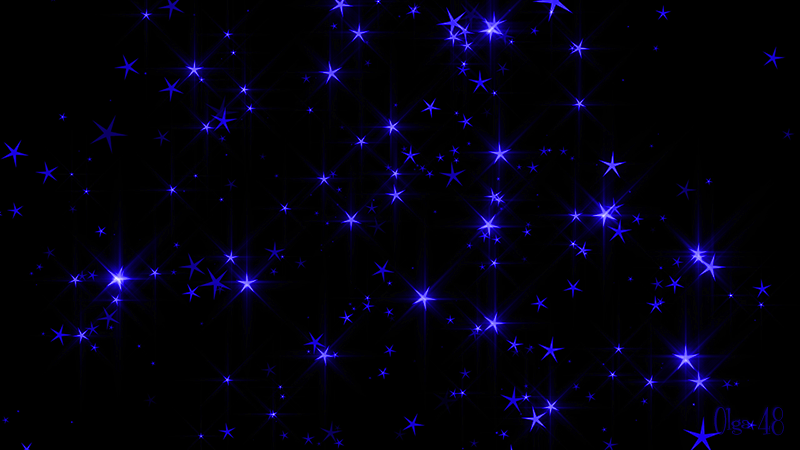 Чтобы выразить то, что непривычно, просто перед глаголом нужно поставить  不
（我不吃肉/我不喝酒).

Чаще всего 不 относится к настоящему и будущему времени. Но и к прошлому тоже можно, если речь идёт «о желании» самого говорящего. 没 помогает отрицать в прошлом.
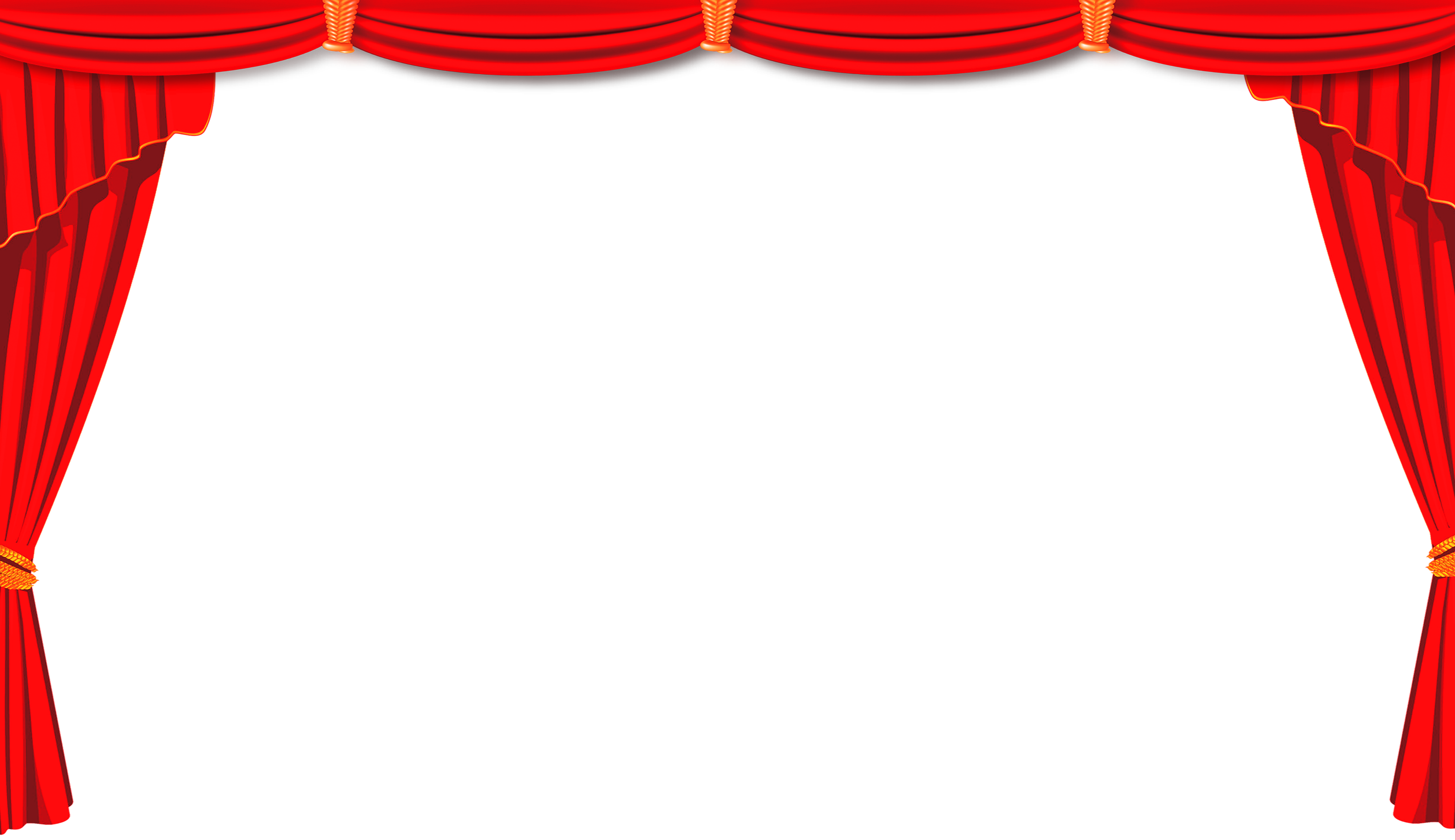 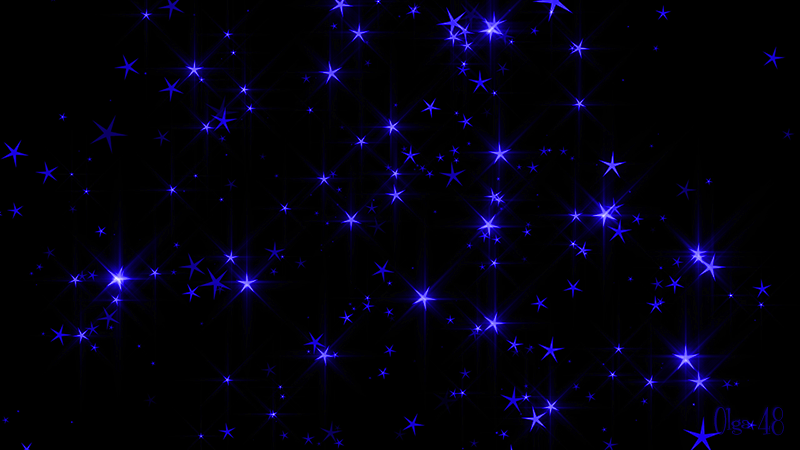 Например: 

我没去中国。我不去中国。 
他不想喝茶。他没喝水。
不有- нельзя говорить!
没有- можно
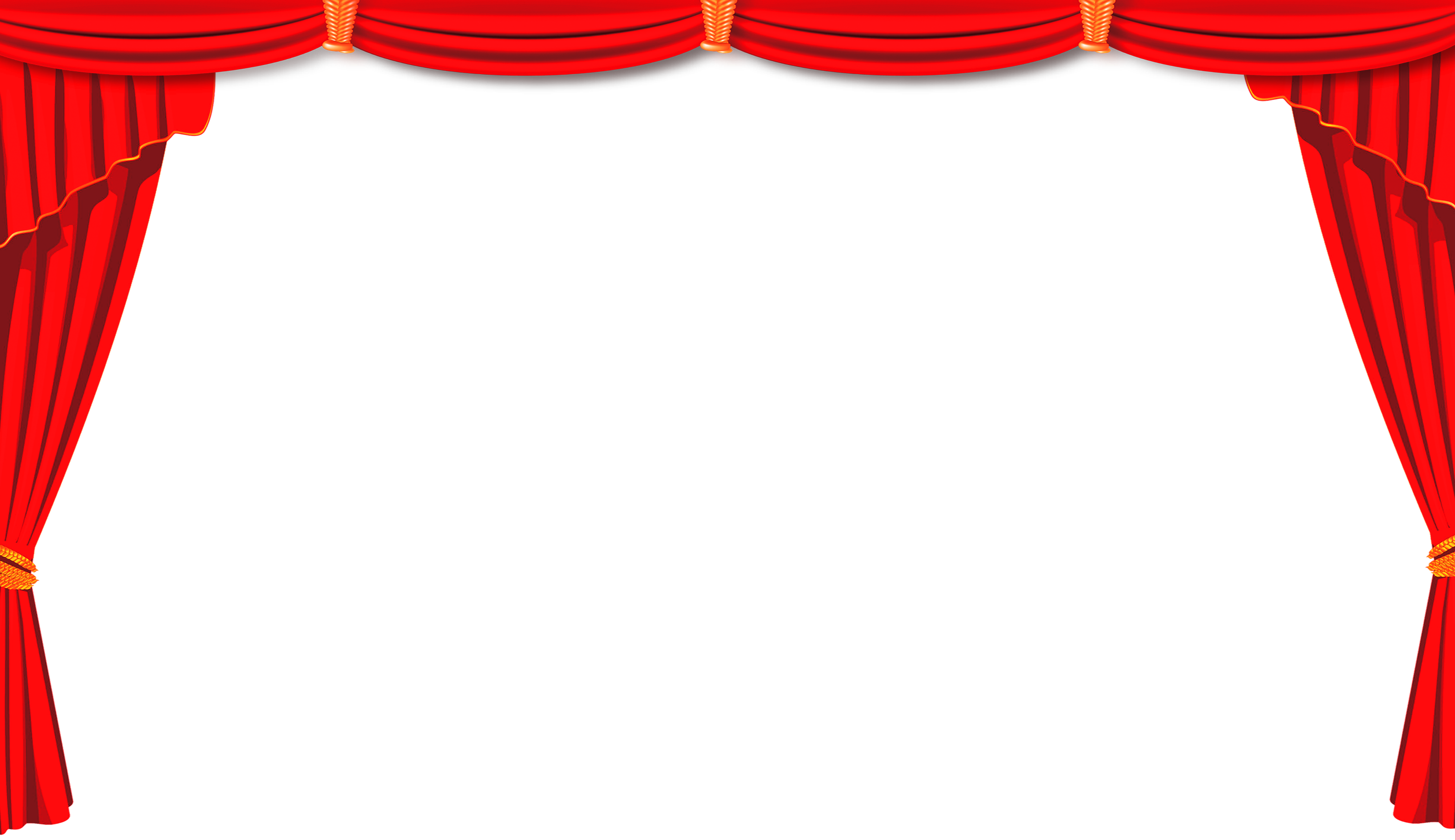 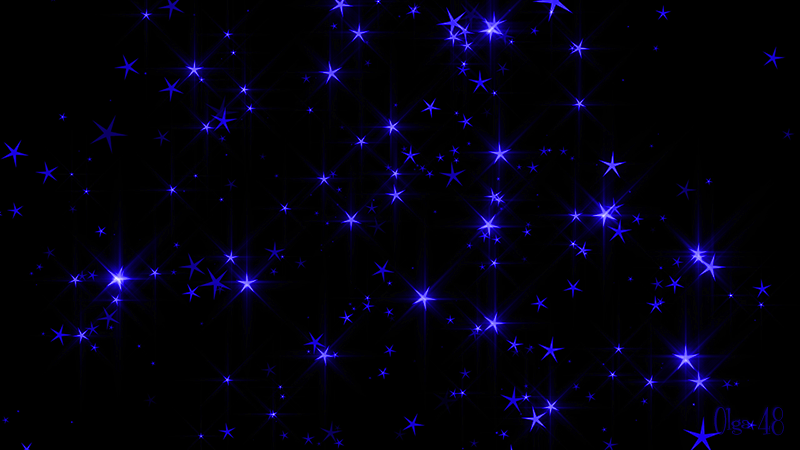 А сейчас давайте закрепим материал!
1.Предлагаю переделать предложения в отрицательные, используя 不 или 没。

Объясните пожалуйста значение предложения, какой у него смысл, если использовали 没 ! 
Какое значение , если использовали  不?

 (Один ученик говорит положительное предложение, другой делает его отрицательным)我喜欢吃米饭。他去中国。我想喝茶。我认识他。他有弟弟。
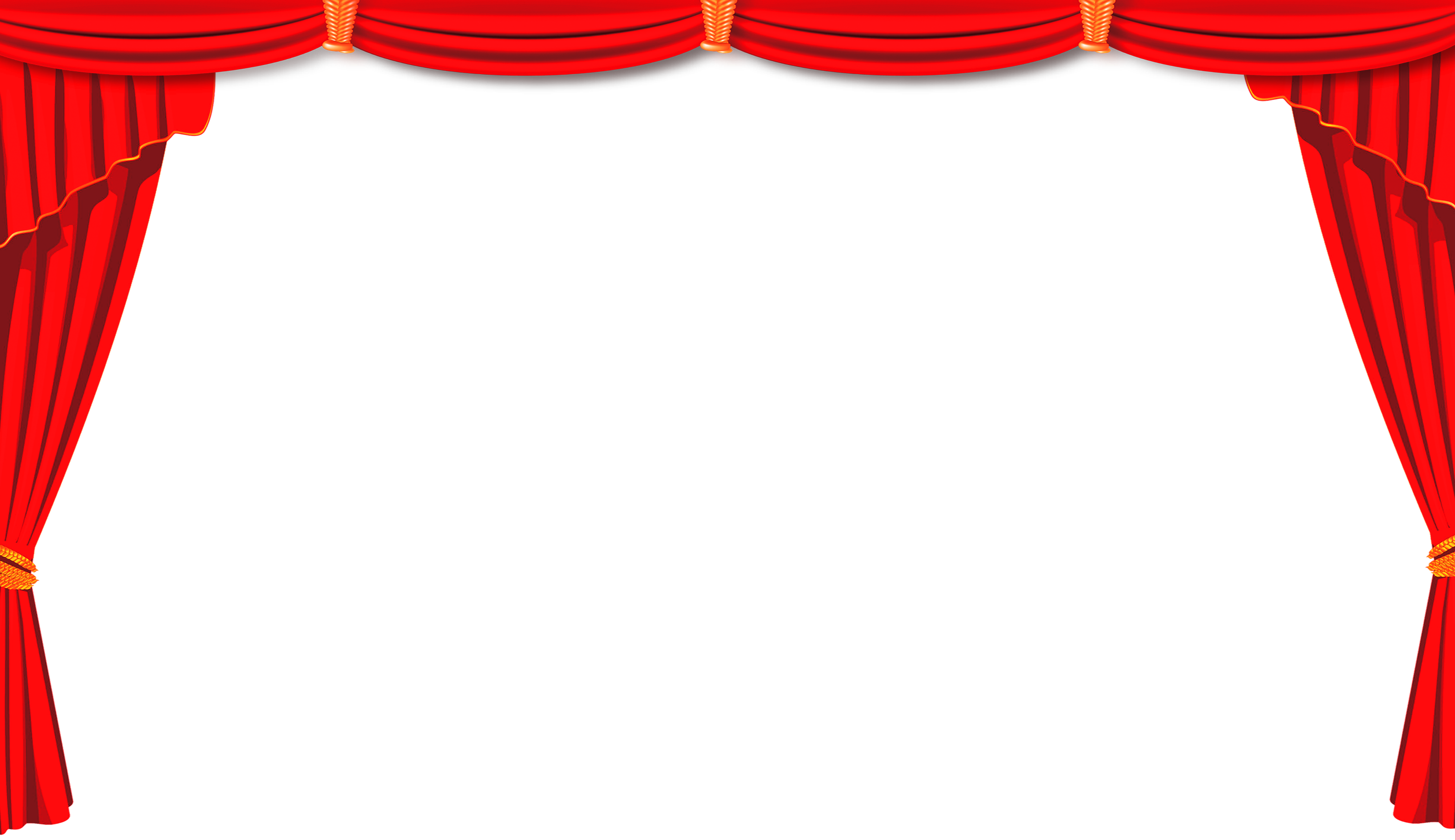 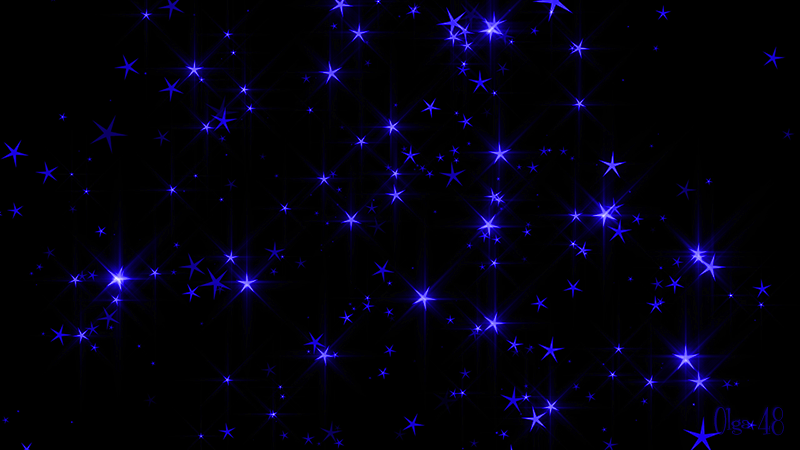 2. Опишите картинки! (можно использовать как положительные предложения, так и отрицательные).
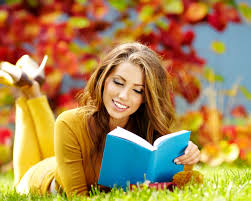 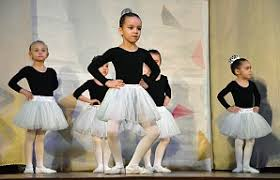 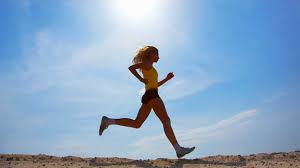 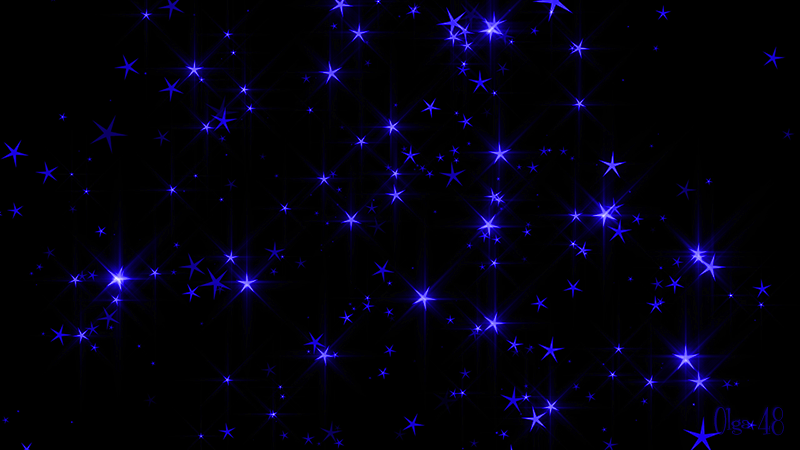 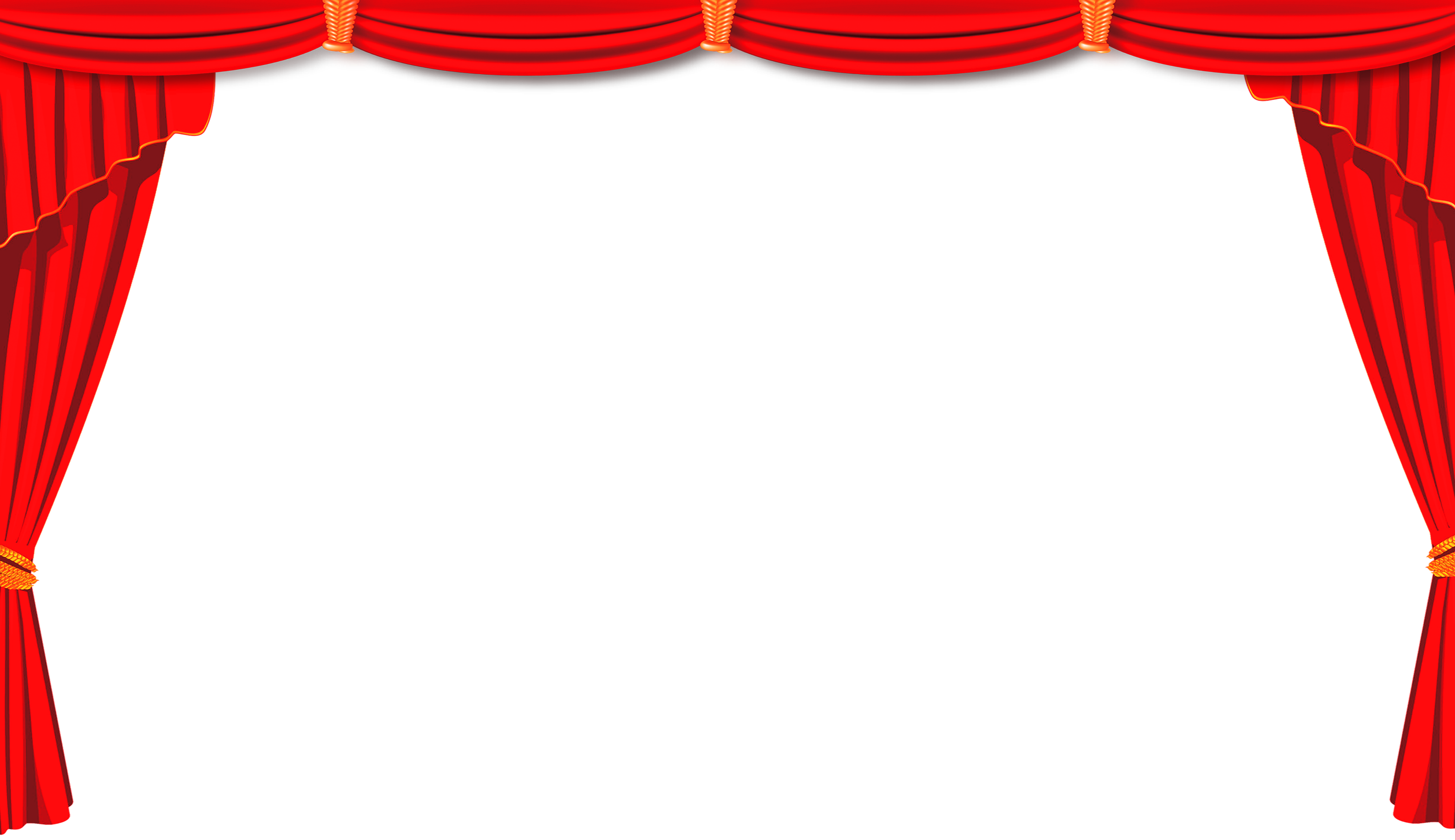 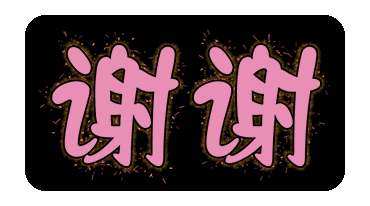